Лэпбук «Великая Отечественная Война»
Автор составитель: Нестерова С.А.
МБДОУ № 43 «Улыбка»
Содержание Лэпбука:
Лэпбук представляет собой папку из 4 страниц, в которой размещены:
1 страница
Города- Герои
Ордена Военных лет 
Оружие ВОВ
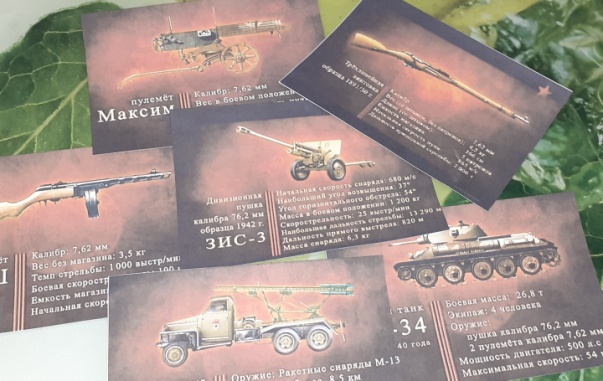 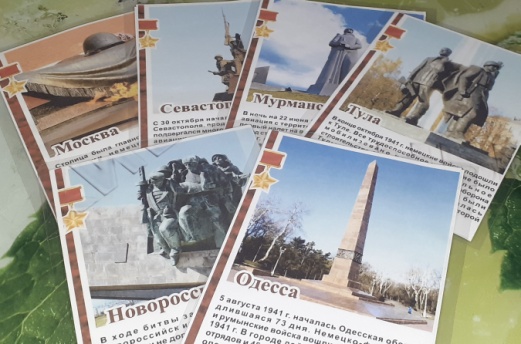 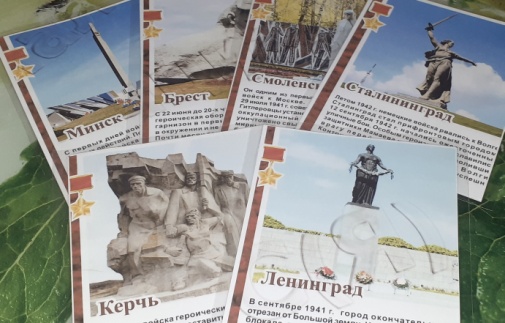 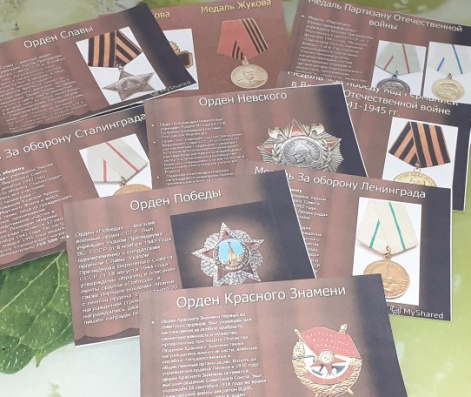 2 Страница
Полководцы Победы
Пионеры – Герои
Плакаты военных лет
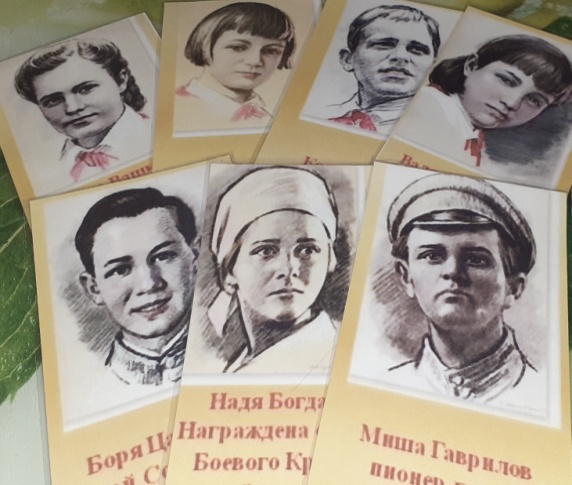 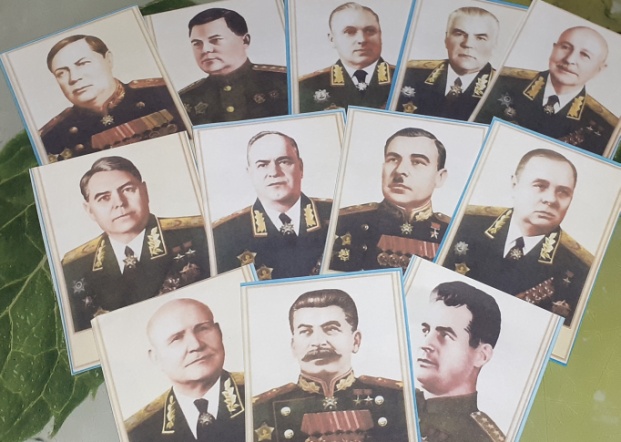 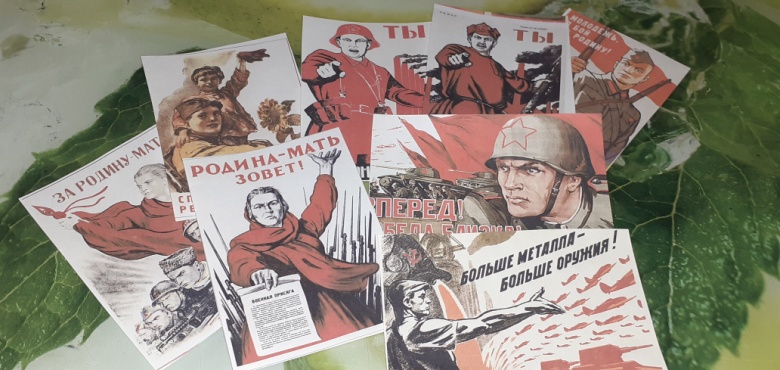 3 Страница
Памятники и Мемориалы г.Якутска
Воины -Якутяне
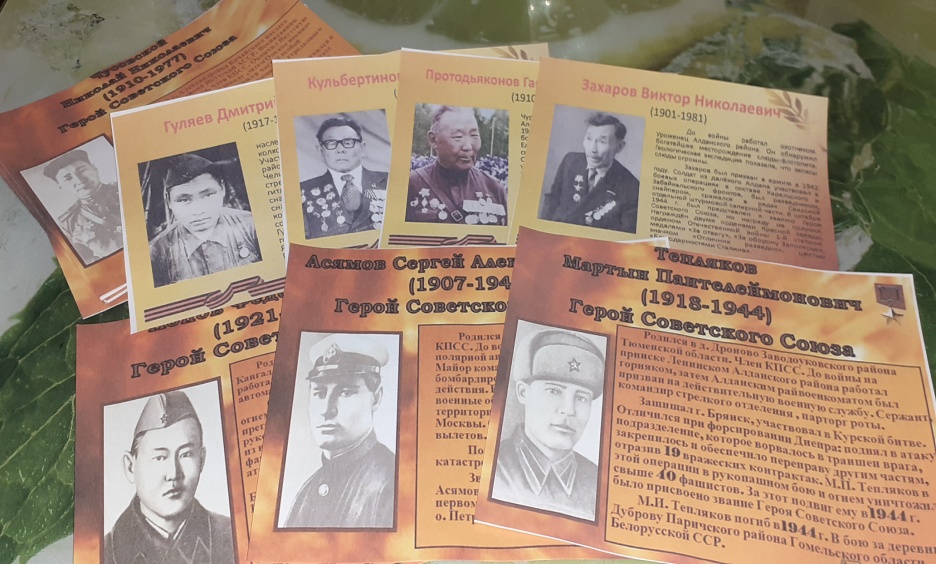 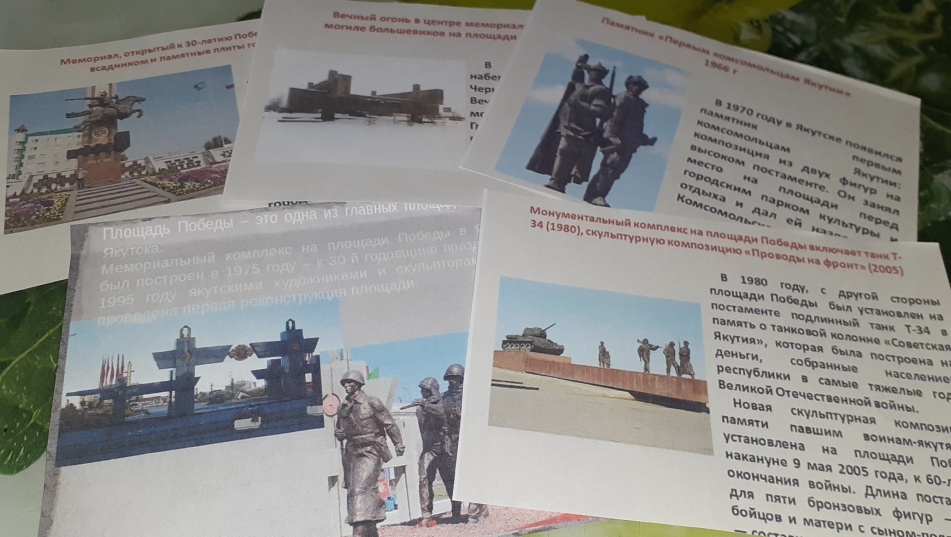 4 Страница
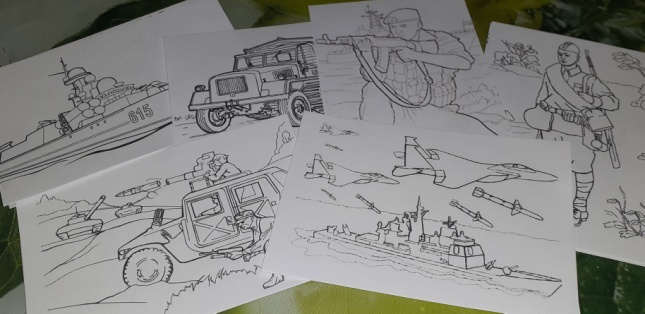 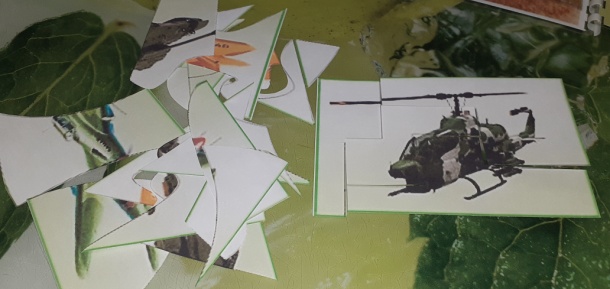 Разукрашка
Пазлы –Военная техника
Лабиринт «Дойди до заставы»
Лабиринт «Дойди до танка»
Найди отличие
Найди тень
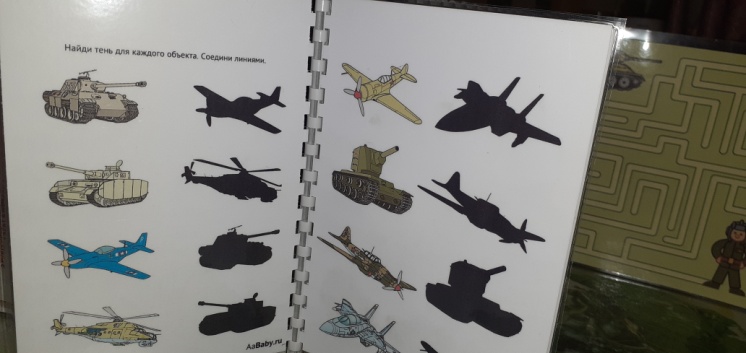 Благодаря этой форме работы дети многое узнали о ВОВ, знают города герои и рассказы о подвигах детей во время ВОВ. Работа с лепбуком позволила разнообразить работу и повысила познавательный интерес у детей.
                  
                Спасибо за Внимание